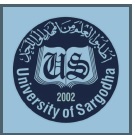 NUCLEIC ACID SYNTHESIS INHIBITOR
SUBMITTED BY :                                       M.MUDASSAR NAWAZ
SUBMITTED TO :                                   DR. MUHAMMAD IRFAN
				ASSISTANT PROFESSOR 
COLLEGE OF PHARMACY
UNIVERSITY OF SARGODHA
CONTENTS
DEFINITION
HISTORY
COMPOSITION
CLASSIFICATION
DNA REPLICATION
BIOLOGICAL ROLES
PHARMACEUTICAL IMPORTANCE
GENE THERAPY
TROJAN HORSE
DRUG TARGET ABOUT NUCLEIC ACID SYNTHESIS INHIBITOR
ISOLATE OF HERBAL PLANT ABOUT NUCLEIC ACID SYNTHESIS INHIBITOR
REFERENCE
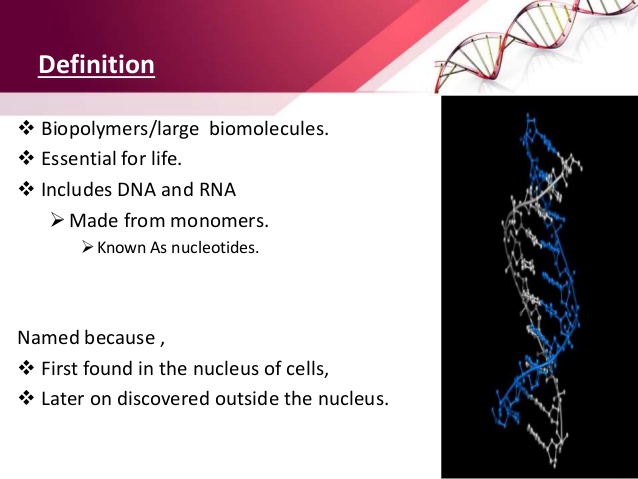 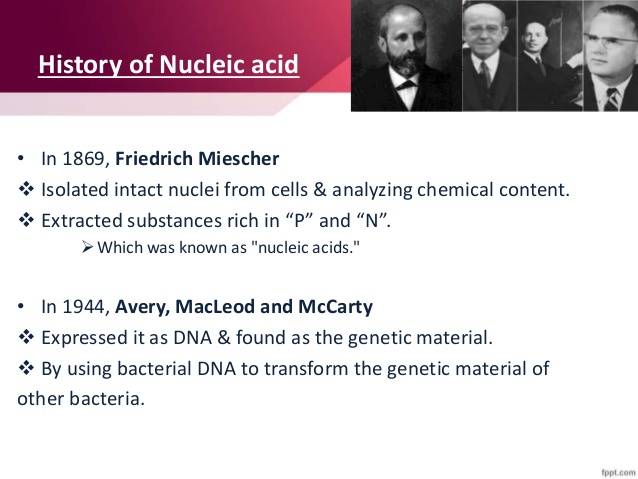 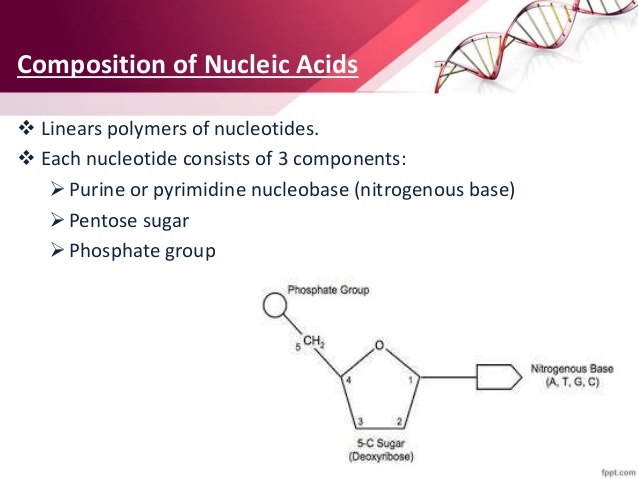 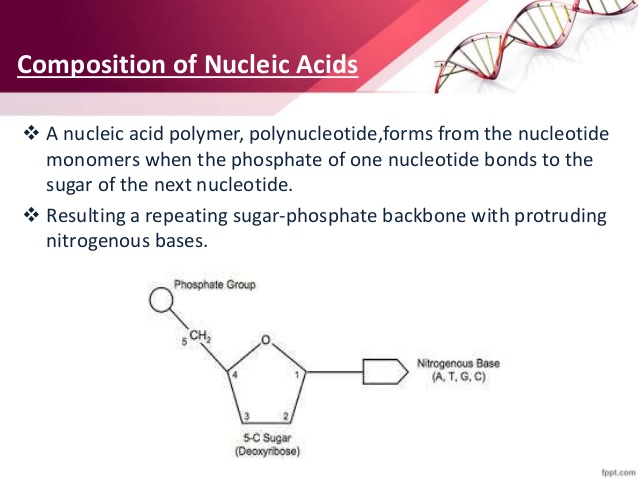 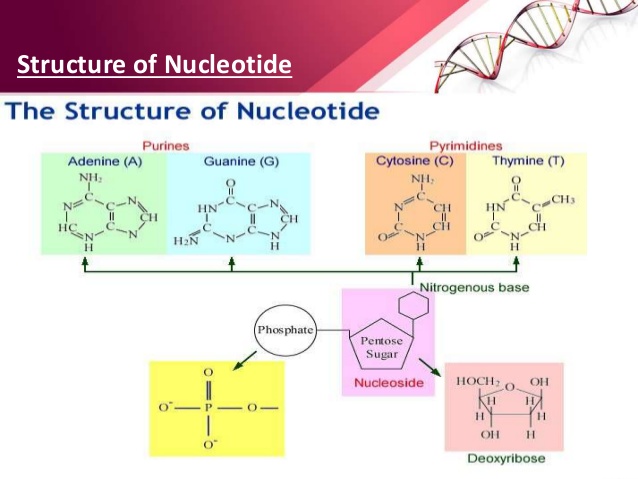 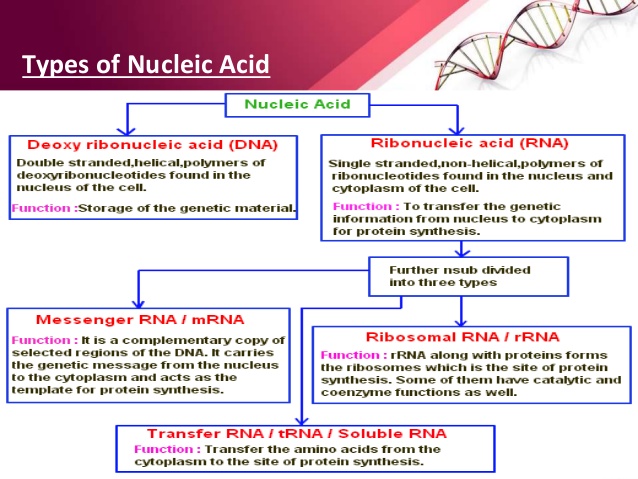 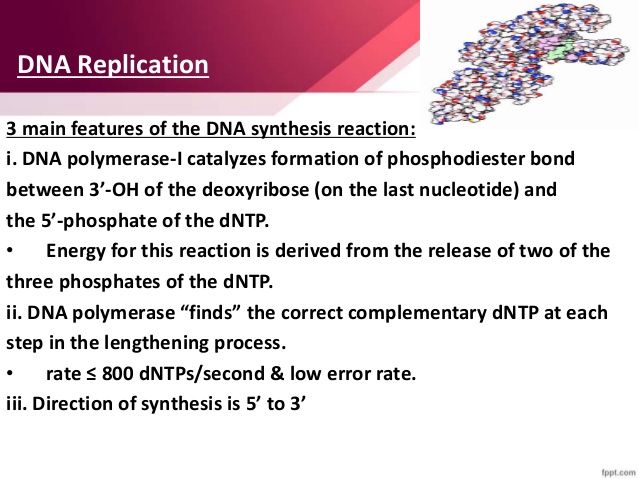 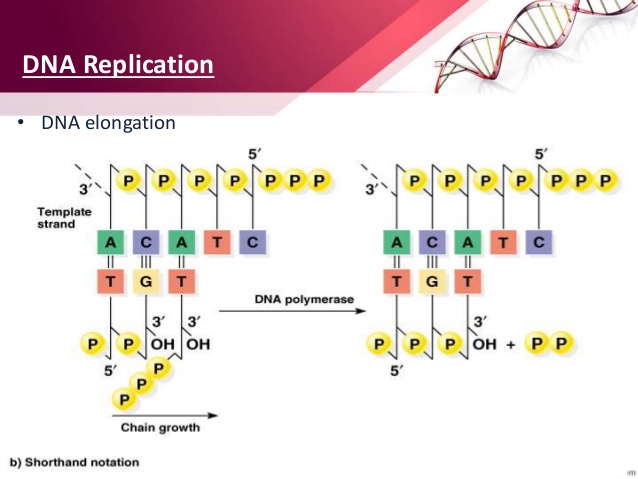 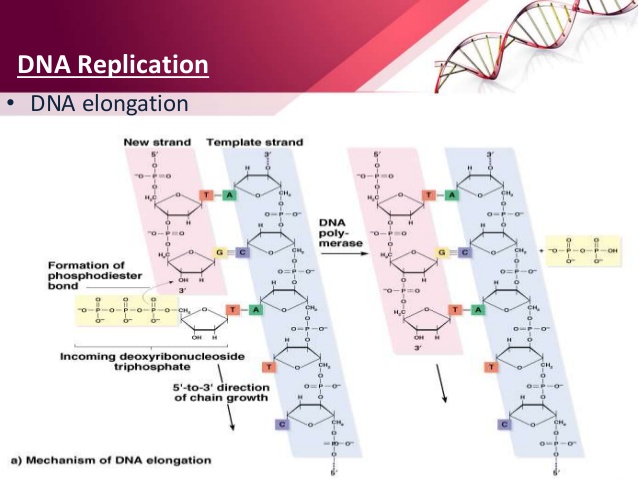 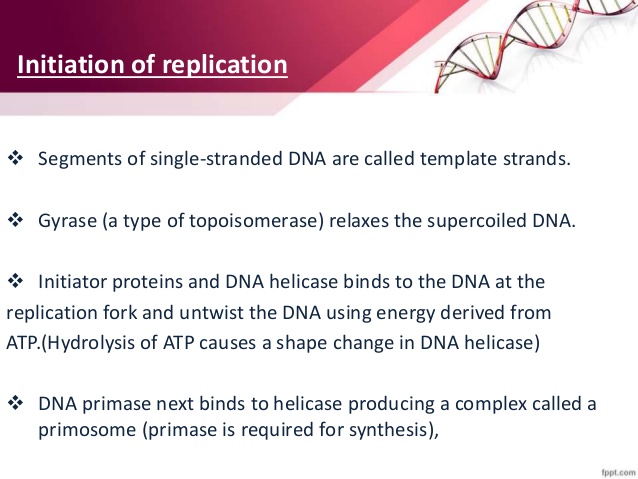 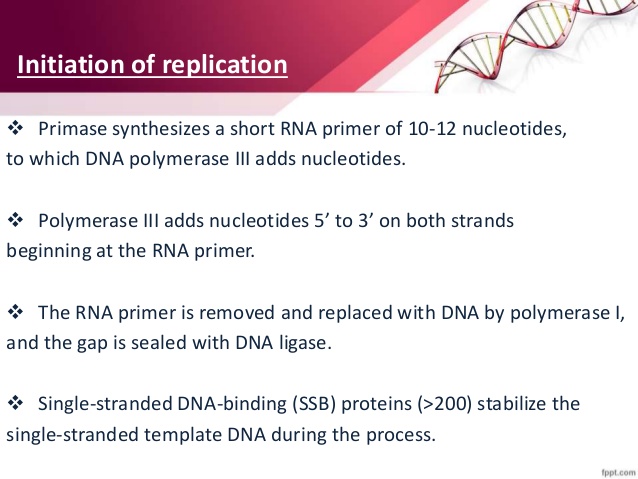 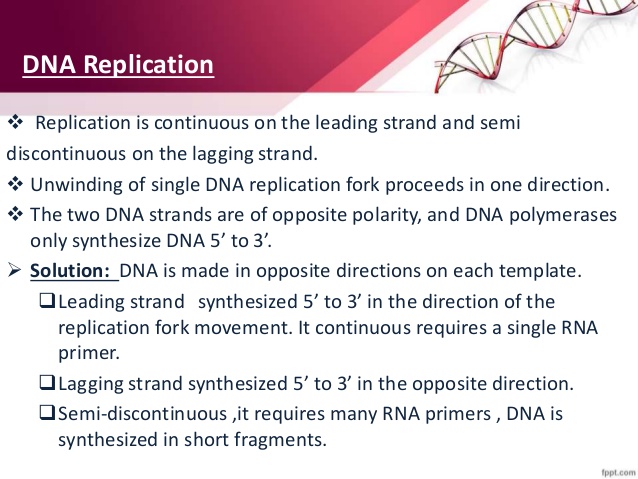 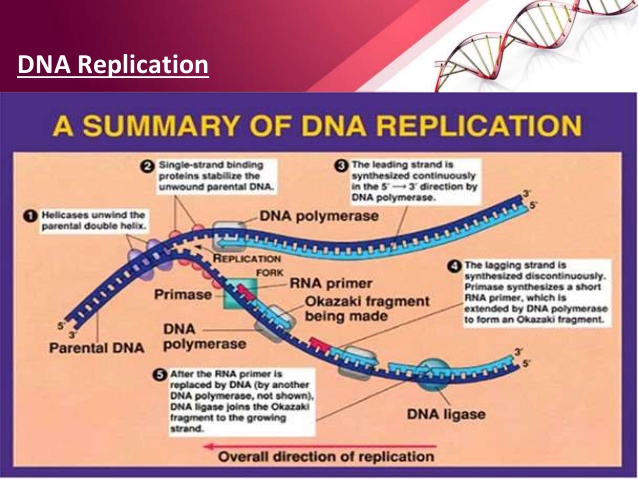 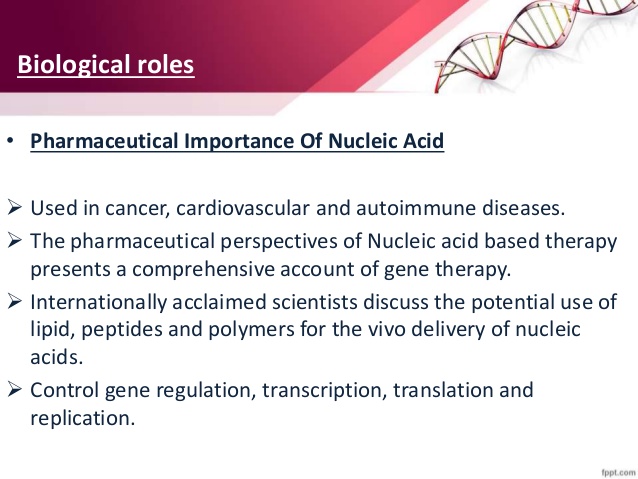 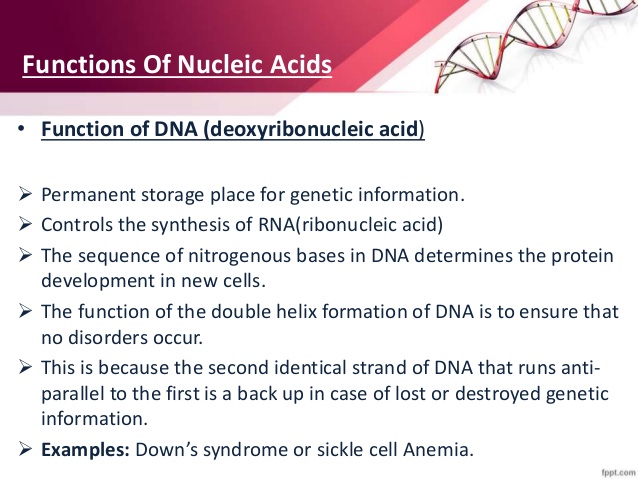 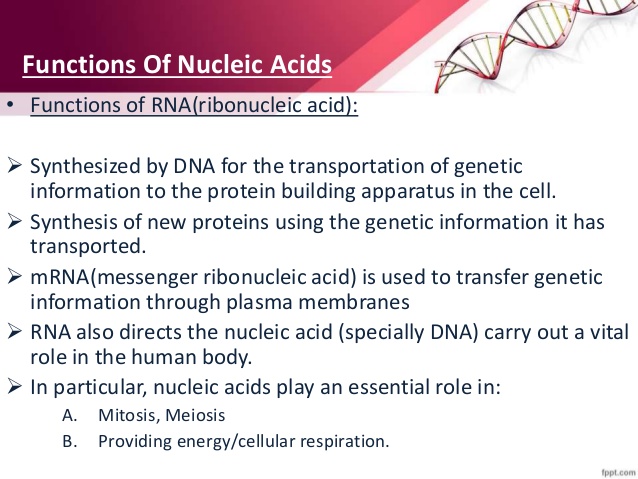 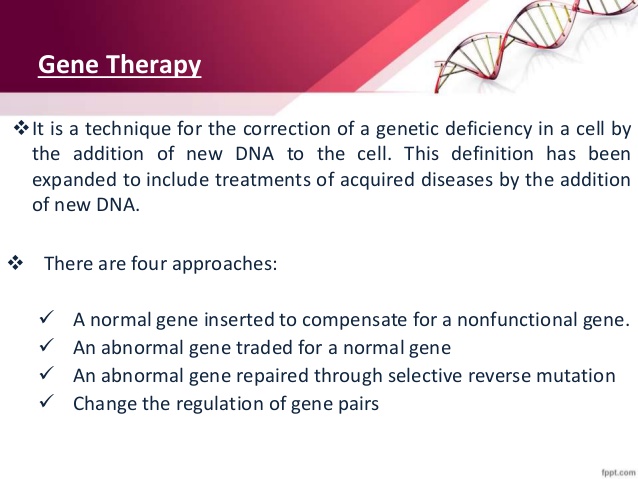 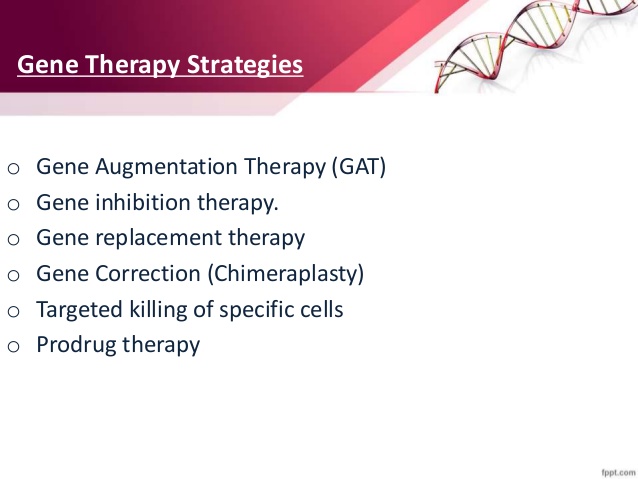 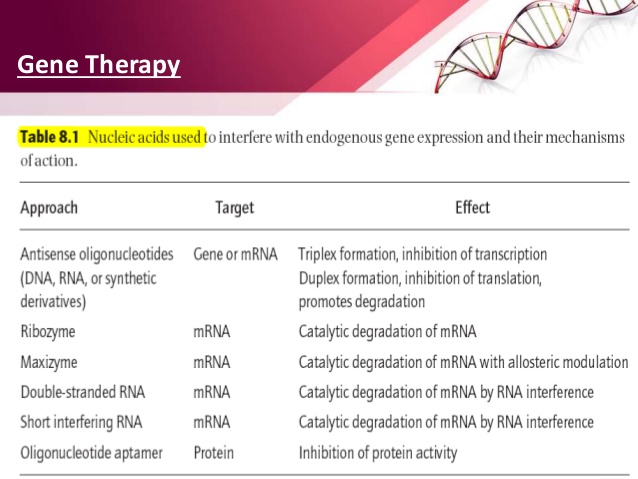 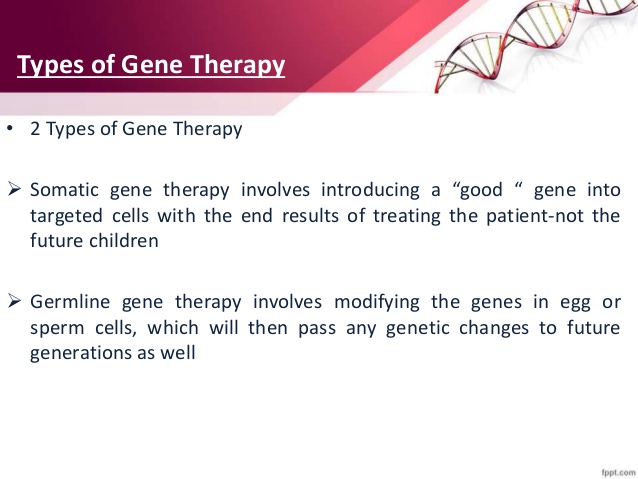 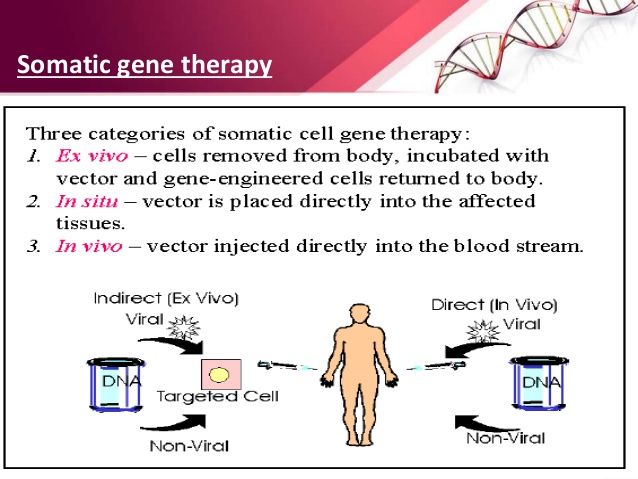 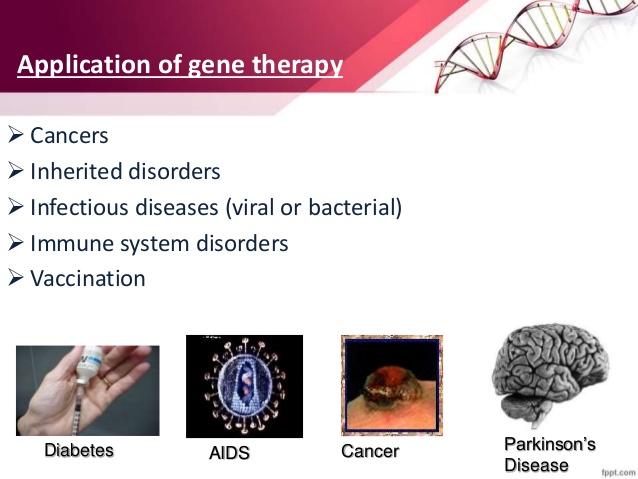 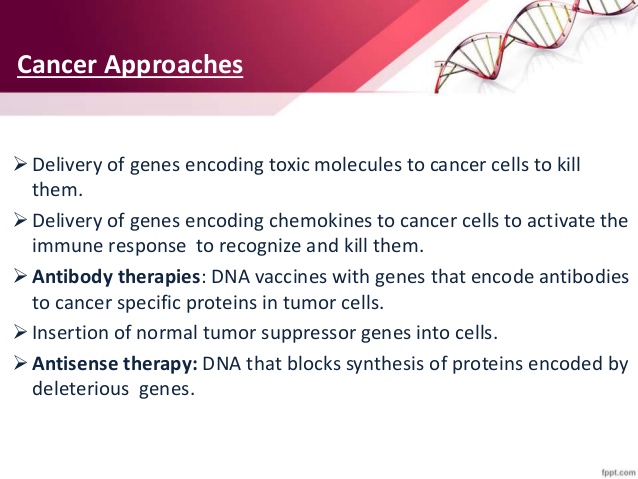 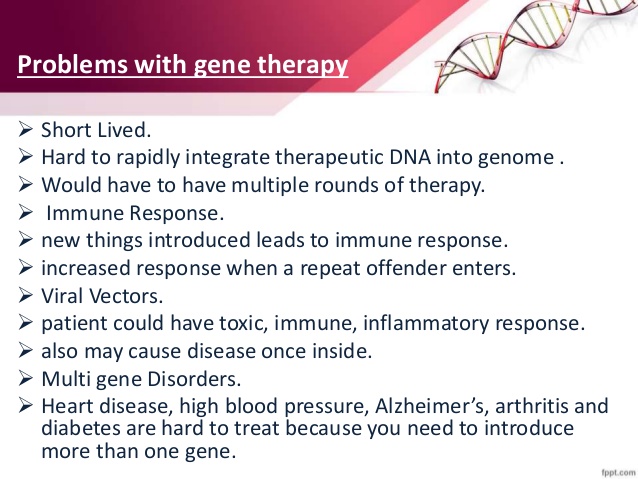 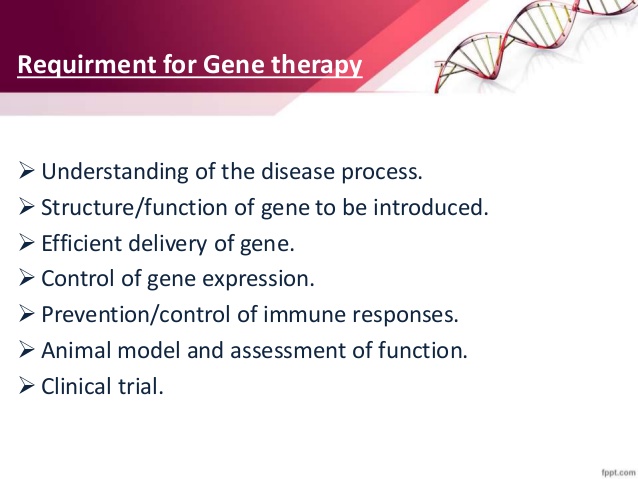 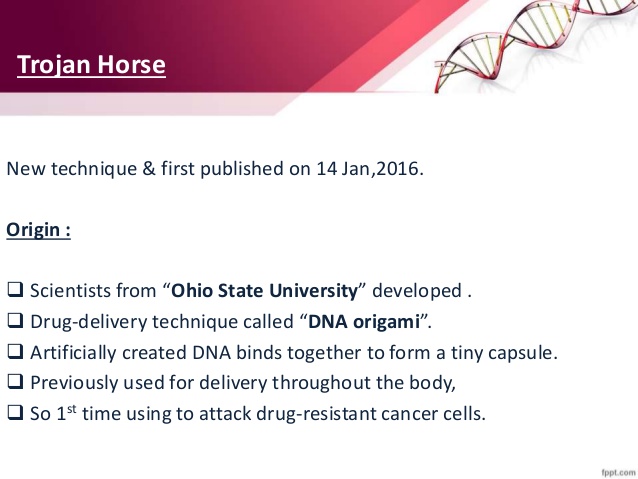 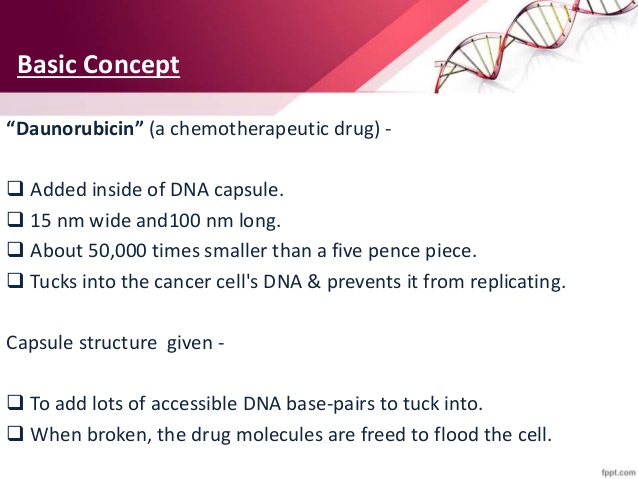 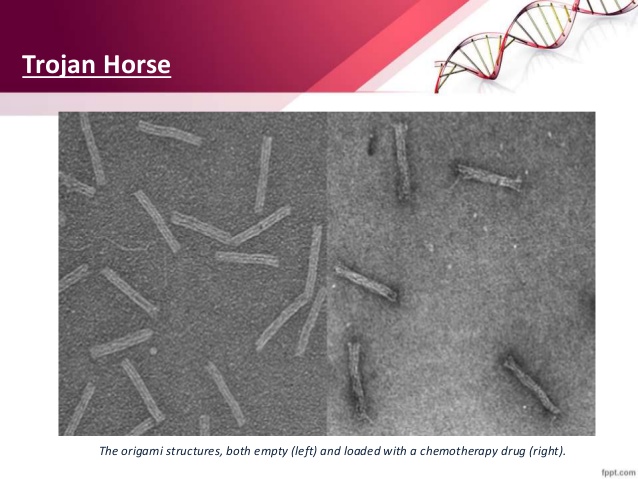 DRUG TARGET ABOUT NUCLEIC ACID SYNTHESIS INHIBITOR
DNA SYNTHESIS INHIBITOR
RNA SYNTHESIS INHIBITOR
ISOLATE OF HERBAL PLANT ABOUT NUCLEIC ACID SYNTHESIS INHIBITOR
Guaco (Mikania glomerate)
Guava (Psidium guajava)
Clove (Syzygium aromaticum)
Carqueja (Baccharis Trimera)
Garlic (Allium sativum)
Artemisia vulgaris
Blumea balsamifera
Cynanchum paniculatum kitagawa
Combretum micranthum
Collectotrichum gloeosporioides
Reference
Bucknall R.A. and carter, S.B. 1967. A reversible Inhibitor of nucleic acid synthesis. Nature, 213(5081) pp.1099-1101. 
News.osu.edu |news| 2019 |02|23| dnatrojan.
Researcher-kill-drug resistant-leukemia-cells-using-DNA-trojan-horse-attack.
Pubmed article 
Wikipedia.org
Cragg G M, Newman D J, Snader K M. Natural Products in drug discovery and development. J Natprod. 1977; pp. 60 52-60